MIS2502: Data and Analytics
Hypothesis Testing
Jeremy Shafer
We study certain Phenomena and use Hypothesis Testing to answer questions.
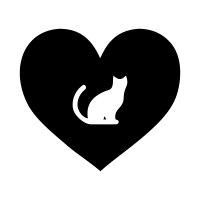 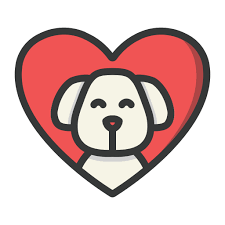 Do cat lovers spend more time reading books?
Sample vs. Population
Sample
Population
Learning from Sample
?
Sample
Population
Steps in Hypothesis Testing
State the Null hypothesis.
State the Alternative hypothesis.
Calculate the test statistics and p-values.
Decision rule for rejection of the Null hypothesis using p-values.
Source: Wissel, et al (2001)
Hypothesis testing
Hypothesis Testing: A technique for using data to validate/invalidate a claim about a population.
p-values
Hypothesis testing uses p-values to weigh the strength of  the evidence against the null hypothesis (what the sample data is telling you about the population).
The p-value is a number between 0 and 1.

A small p-value (typically ≤ 0.05) indicates strong evidence against the null hypothesis, so you reject the null hypothesis.

A large p-value (> 0.05) indicates weak evidence against the null hypothesis, so you fail to reject the null hypothesis.
Back to Example
If p-value ≤ 0.05, you reject the null hypothesis. Therefore, the average reading times are statistically different.

If p-value> 0.05, you fail to reject the null hypothesis. Therefore, there is insufficient evidence to conclude that the average reading times are different.